Неделя ГИА
«Мы готовимся к ГИА-2018»


С 19 по 24 марта 
2018 года
Выставка литературы«В помощь выпускнику»
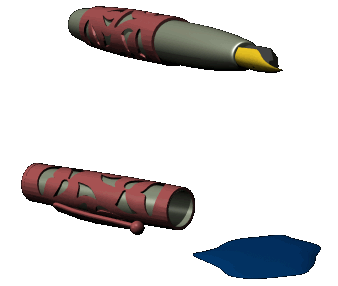 19 мартаАгитбригада  «ОГЭ – сложно, но можно»
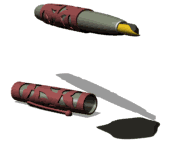 20 мартаКруглый стол «ГИА без стресса»
21 мартаРепетиция экзамена по математике
Репетиция экзамена по математике
22, 23 мартаКонсультации: «Правила заполнения бланков»
24 мартаВстреча с выпускниками прошлых лет «Как я сдавал ОГЭ»